Использование приёма «кластер» на уроках в начальной школе. Из опыта работы
Выполнила: учитель начальных классов МОУ «СОШ №3» Кузьмина Елена Николаевна
Образовательный кластер – это изображение, которое способствует систематизации и обобщению учебного материала. Он служит наглядной схемой-подспорьем для учащегося.
      Прием «кластер» в начальной школе – это один из методов технологии критического мышления, стимулирующей интеллектуальное развитие учеников.
Основные принципы составления кластера
       Кластер оформляется в виде грозди или модели планеты со спутниками. В центре располагается основное понятие, мысль, по сторонам обозначаются крупные смысловые единицы, соединенные с центральным понятием прямыми линиями. И уже вокруг «спутников» центральной планеты могут находиться менее значительные смысловые единицы.
Правила оформления кластера на уроке
     В зависимости от способа организации урока, кластер может быть оформлен на доске, на отдельном листе или в тетради у каждого ученика при выполнении индивидуального задания.
Виды кластеров
•	планета и её спутники
•	блок-схемы 
•	бумажный кластер
•	кластер с нумерацией слов для составления рассказа
•	кластер с использованием отдельных или сюжетных картинок вместо записи слов 
•	групповые кластеры с использованием в каждой группе разных фрагментов одной темы с целью составления коллективного рассказа 
•	обратный кластер 
•	грамматический кластер
Блок-схема
      Алгоритм выполнения какого-то вида работы (к примеру, планы морфологических разборов) можно представить в виде блок-схемы, изображающей шаги (этапы, действия) в виде блоков различной формы, соединенных между собой стрелками. Существует множество вариантов блок-схем.
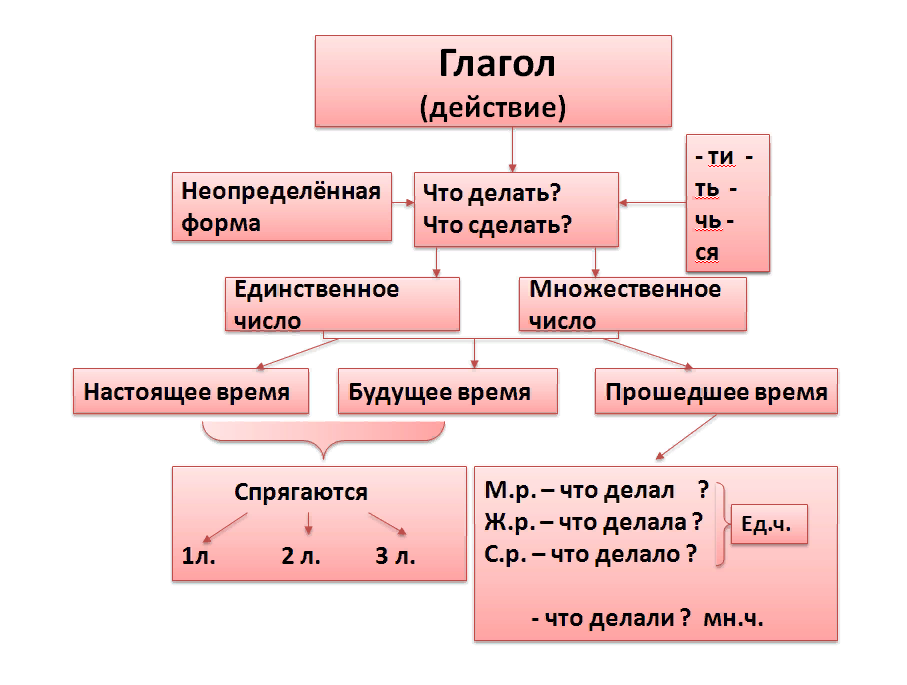 Бумажный кластер 
    Может служить средством развития навыков не только письменной речи, но и чтения. В таком случае ученики получают карточки с отдельными словами, предложениями или даже небольшим текстом на заданную тему. Читают их, располагают их, при необходимости приклеивают на лист в определенном порядке вокруг ключевого слова.
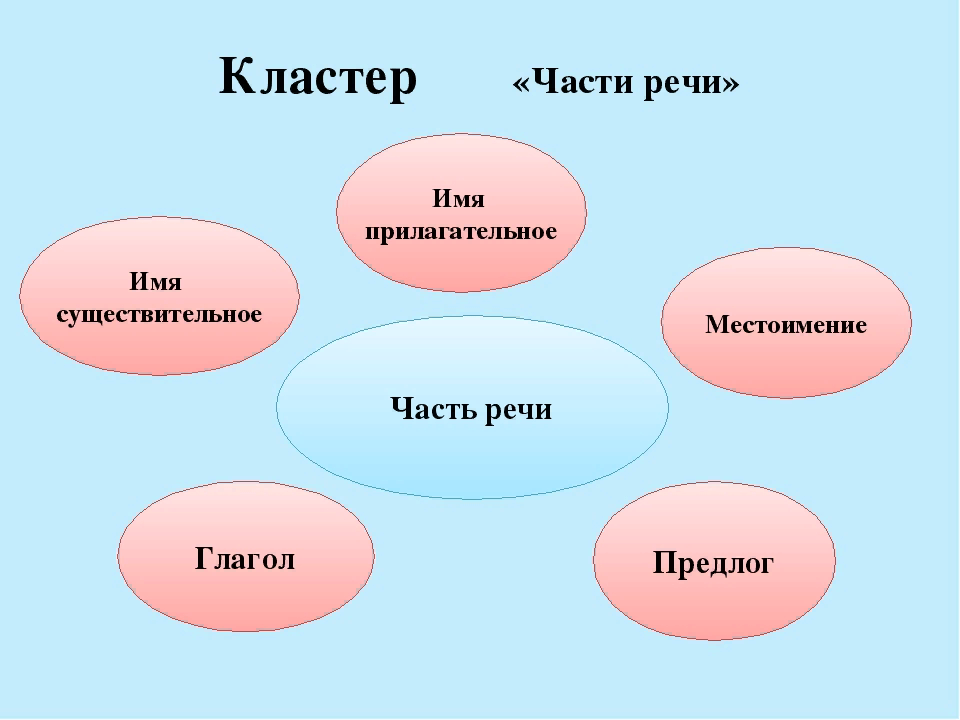 Кластер с нумерацией слов. 
     Подобный кластер целесообразно использовать в том случае, когда необходимо определить последовательность событий при составлении рассказа или устном изложении темы.
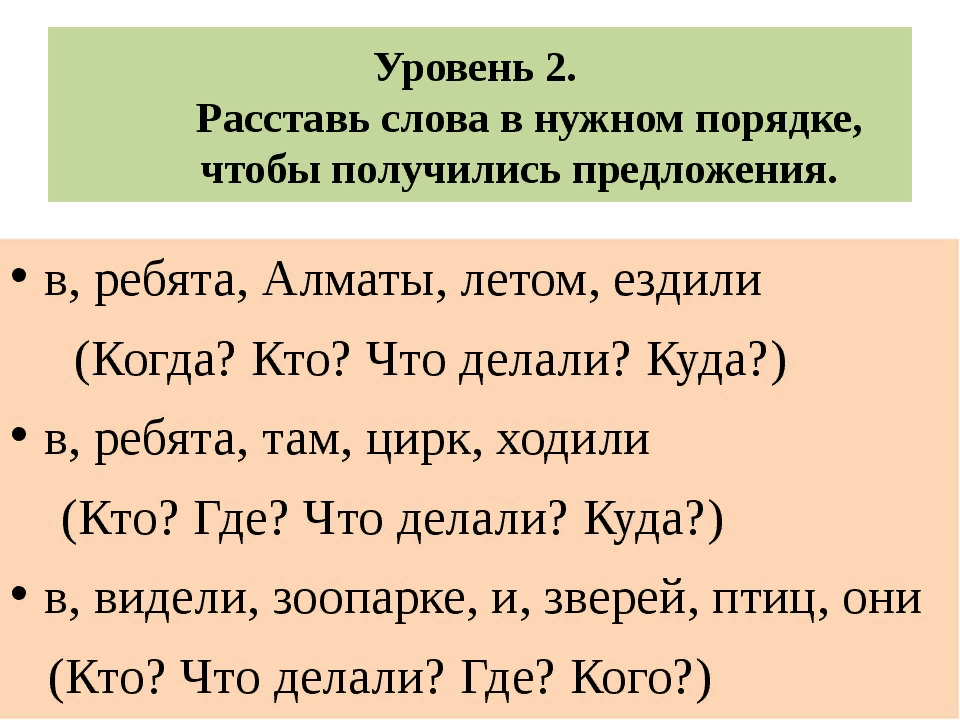 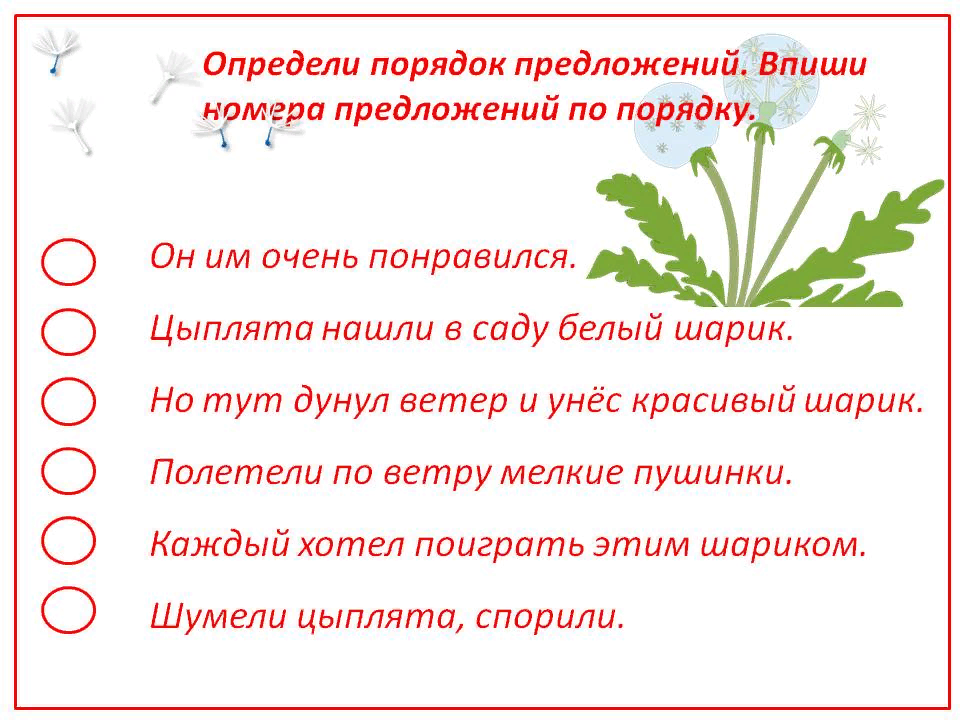 Арт-кластер (кластер с картинками)
     Кластер с использованием сюжетных картинок вместо записи слов – эффективный метод для изучения большой темы при работе с учениками начальной школы.
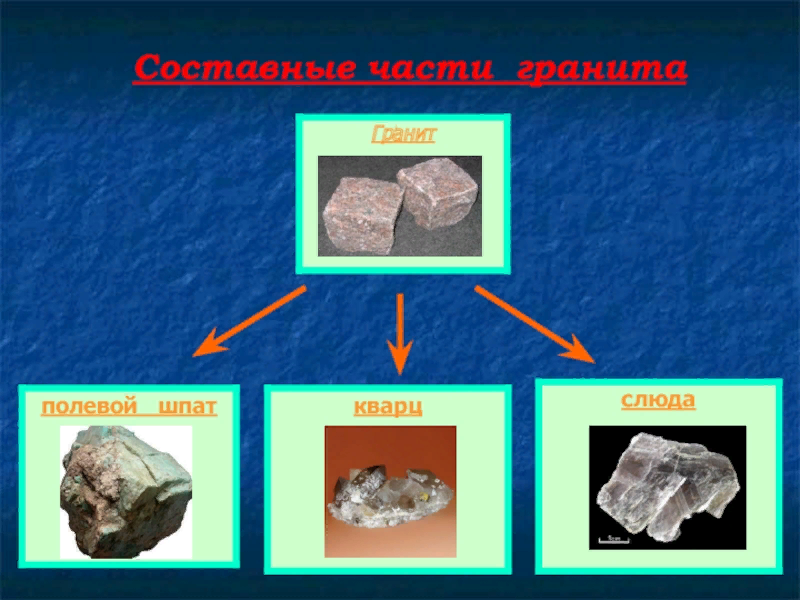 Сюжетный арт-кластер
     Используется на уроках развития речи. Например, составить рассказ по серии картинок.
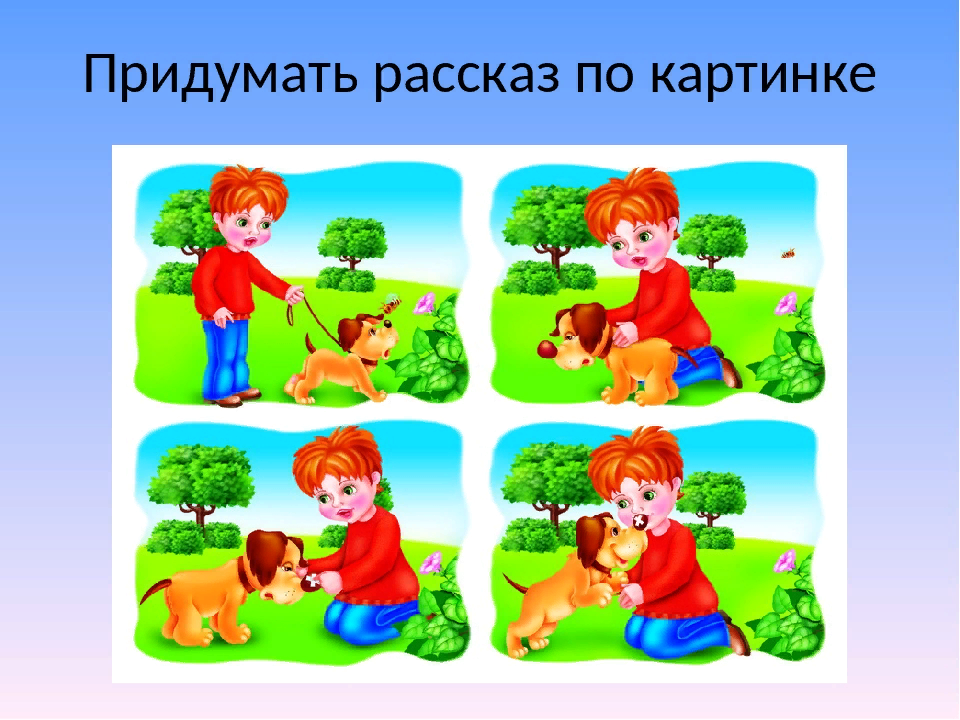 Обратный кластер
      Составляется следующим образом: записываются дополнительные категории или основные компоненты, в центре ставится знак вопроса или оставляется пустая рамка для определения и записи ключевого слова, основной темы, предмета обсуждения.
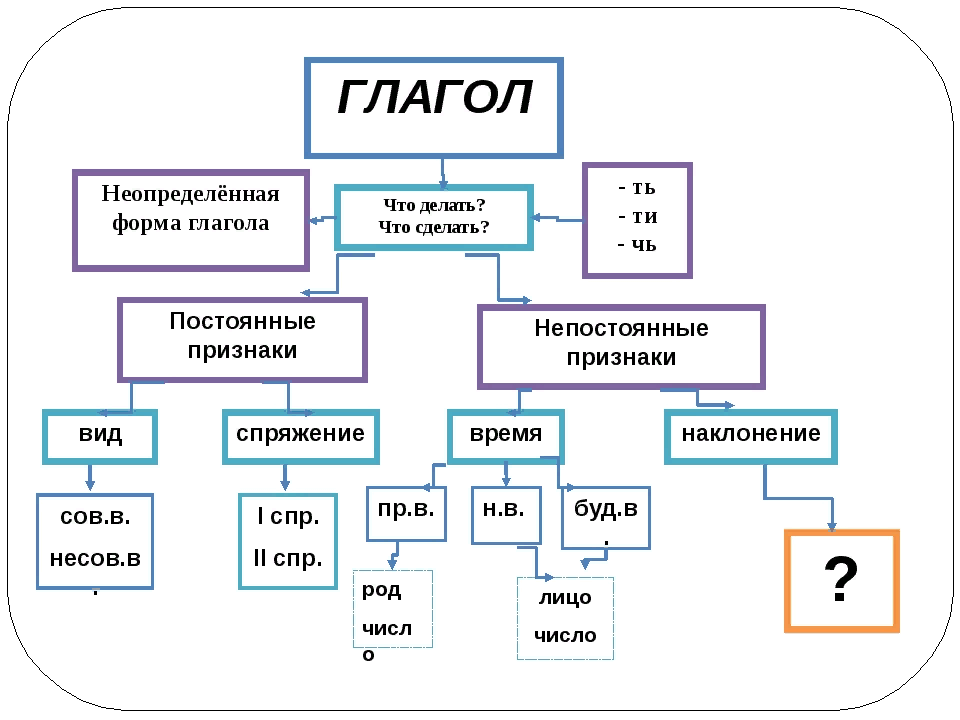 В процессе данной работы у учащихся формируются и развиваются умения:
*	 формулировать вопросы;
*	 находить главное в большом объеме учебного материала;
*	 устанавливать причинно-следственные и логические связи;
*	 строить умозаключения;
*	 переходить от частного к общему, воспринимая проблему в общем виде;
*	 проводить аналогии, сравнивать и анализировать.
Нетрадиционные педагогические технологии повышают мотивацию обучения и интерес детей к школе, формируют обстановку творческого сотрудничества и конкуренции, воспитывают в детях чувство собственного достоинства и уважение к различиям, дают им ощущение творческой свободы и, самое главное, приносят радость.
Спасибо за внимание!